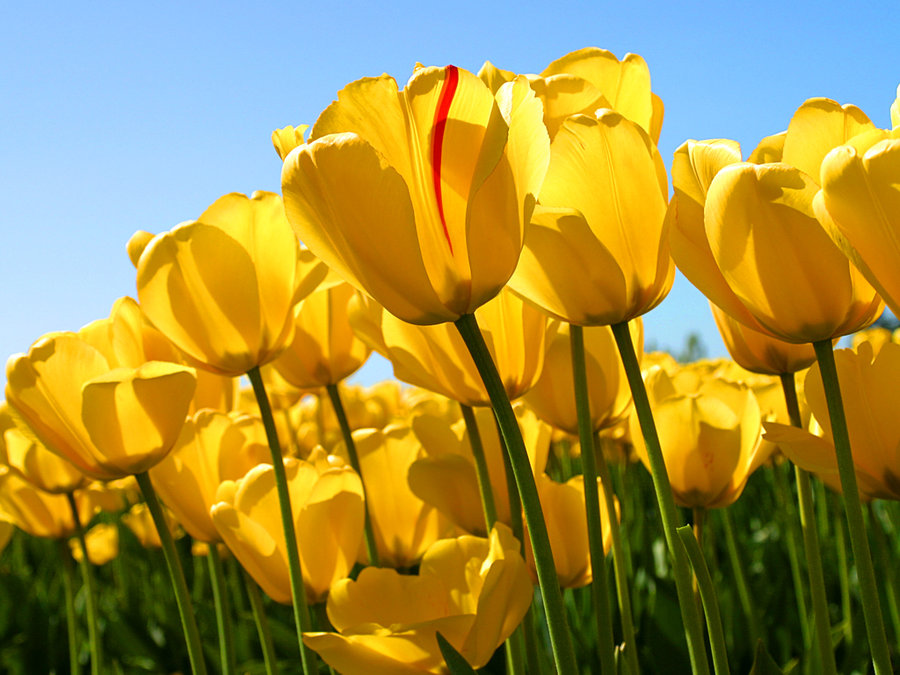 কে
ত
বা
ই
স্বা
গ
স
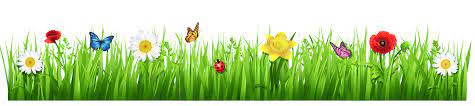 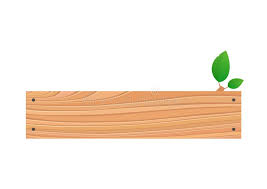 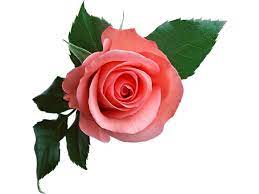 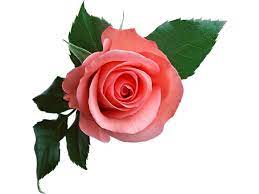 শিক্ষক পরিচিতি
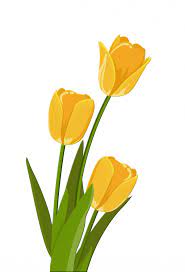 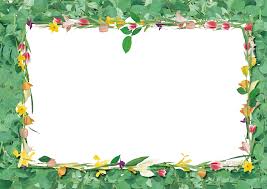 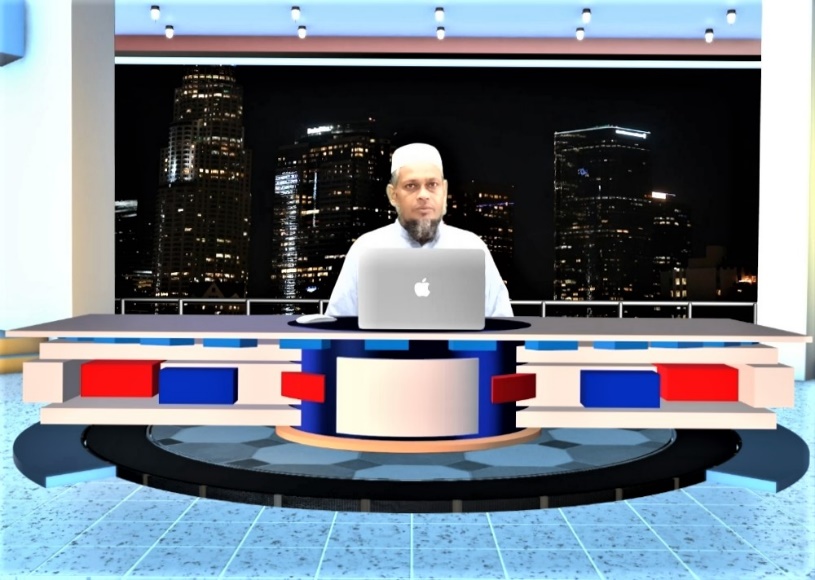 মোহাম্মদ শাহ আলম 
প্রভাষক  আর্থনীতি 
মোজাদ্দেদীয়া ইসলামিয়া আলিম মাদরাসা 
কালিয়াকৈর গাজীপুর
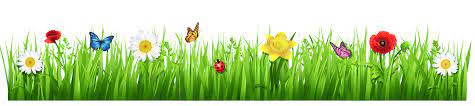 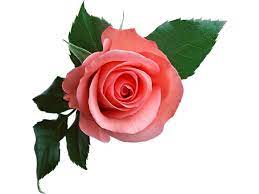 পাঠ পরিচিতি
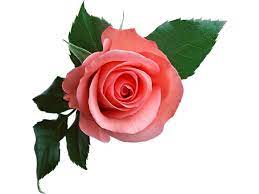 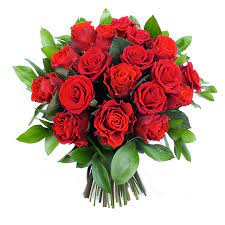 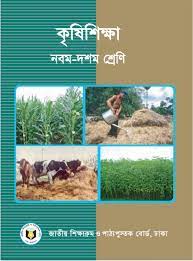 কৃষি শিক্ষা 
দাখিল ১০ম শ্রেনী
৪র্থ অধ্যায়
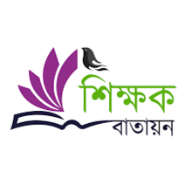 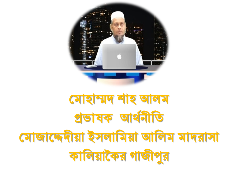 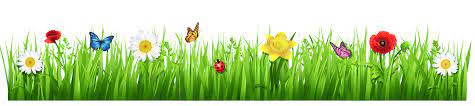 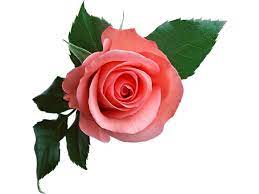 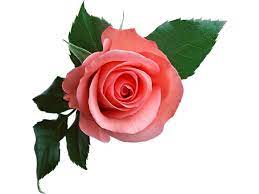 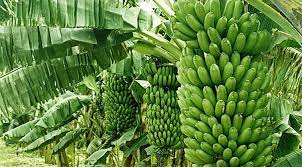 কলা
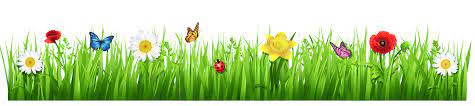 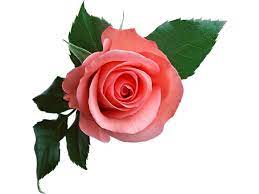 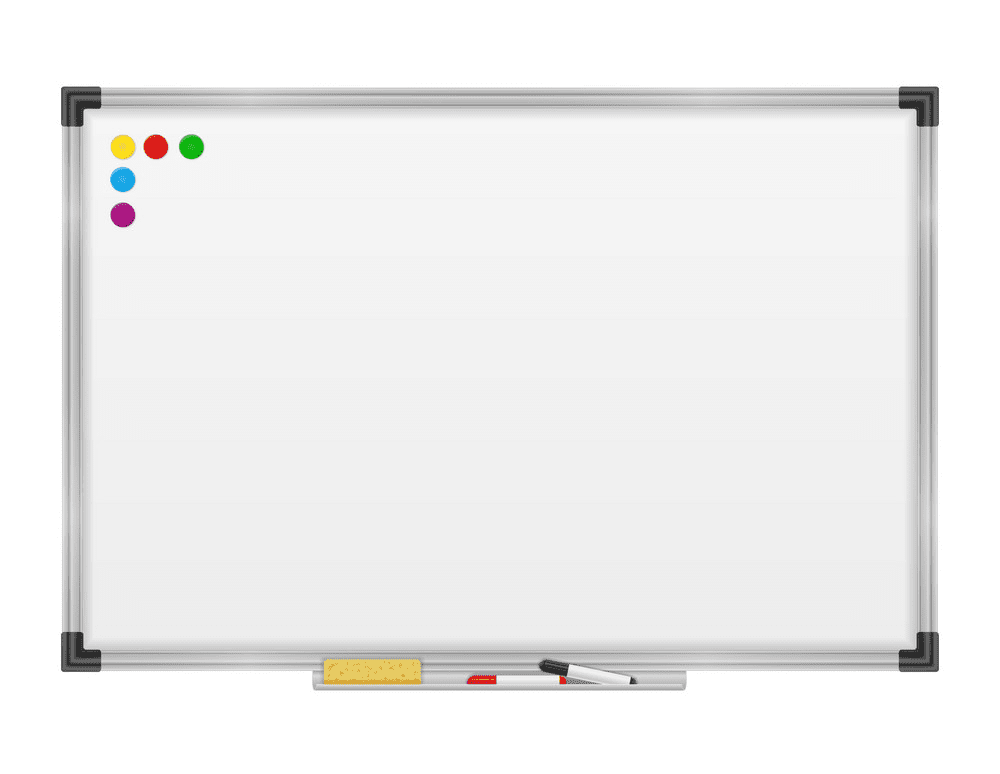 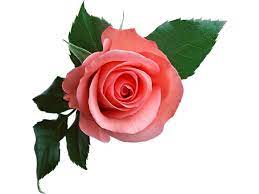 পাঠ শিরোনাম
কলা চাষের ফলন
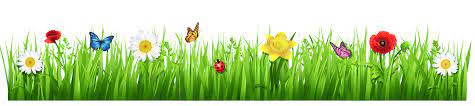 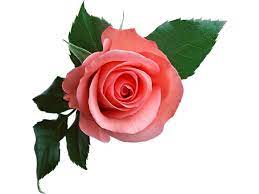 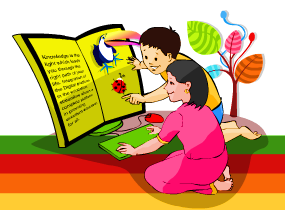 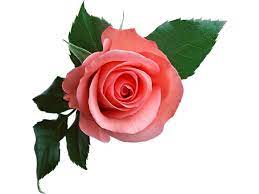 এই পাঠ  শেষে শিক্ষার্থীরা .........
কলা চাষের জমি নির্বাচন ও জমি তৈরি সস্পর্কে বলতে পারবে । 
 কলা চাষের জাত সমুহ  সম্পর্কে বলতে পারবে ।
 কলা ফসলের সার প্রয়োগ ,ফসল কাটা ও মাড়াই সম্পর্কে বলতে পারবে ।
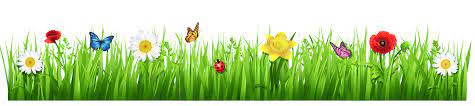 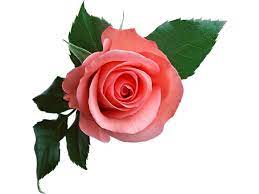 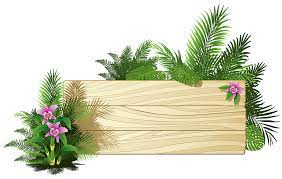 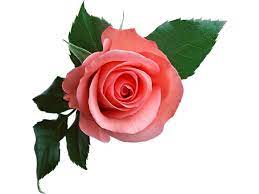 একক কাজ
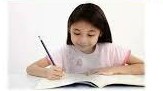 কলা চাষে কোন জমি উপযোগী ?
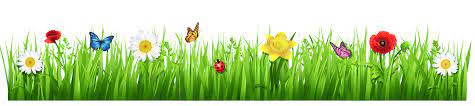 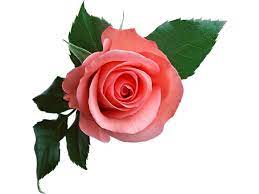 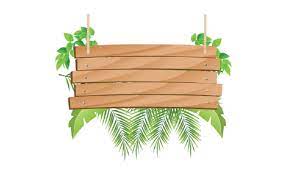 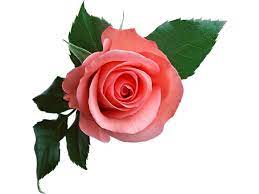 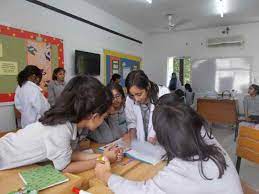 দলীয় কাজ
কলা চাষের জমি নির্বাচন ও জমি তৈরি   পদ্ধতি ব্যাখ্যা কর  । 
 কলা  চাষের  উন্নত জাত  সমুহ আলোচনা কর ।
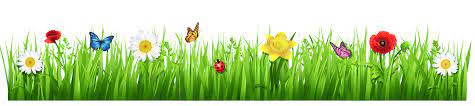 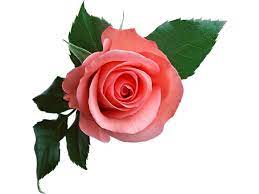 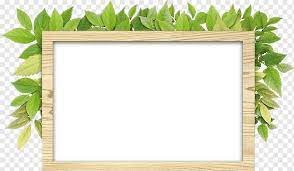 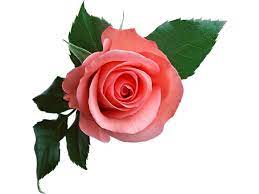 মুল্যায়ন
কলা এর জাত সমুহ কি কি ? 
 কলা এর বীজ বপনের সময় লিখ ?
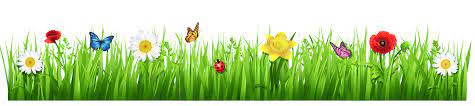 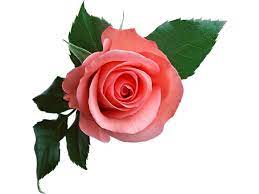 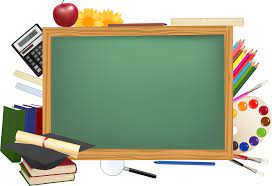 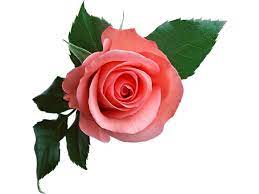 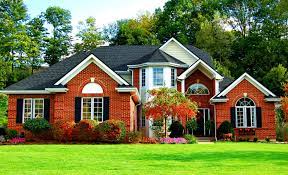 বাড়ীর কাজ
কলা ফসল  উৎপাদনের ধাপ গুলো আলোচনা কর ।
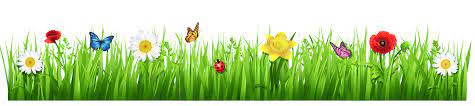 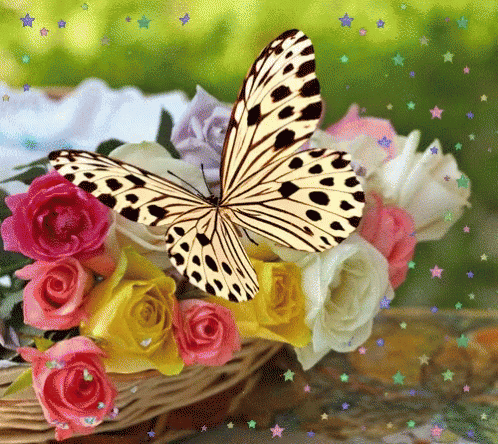 বা
দ
ন্য
কে
স
বা
ই
ধ
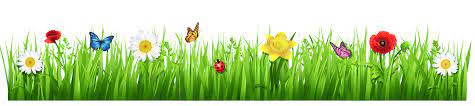